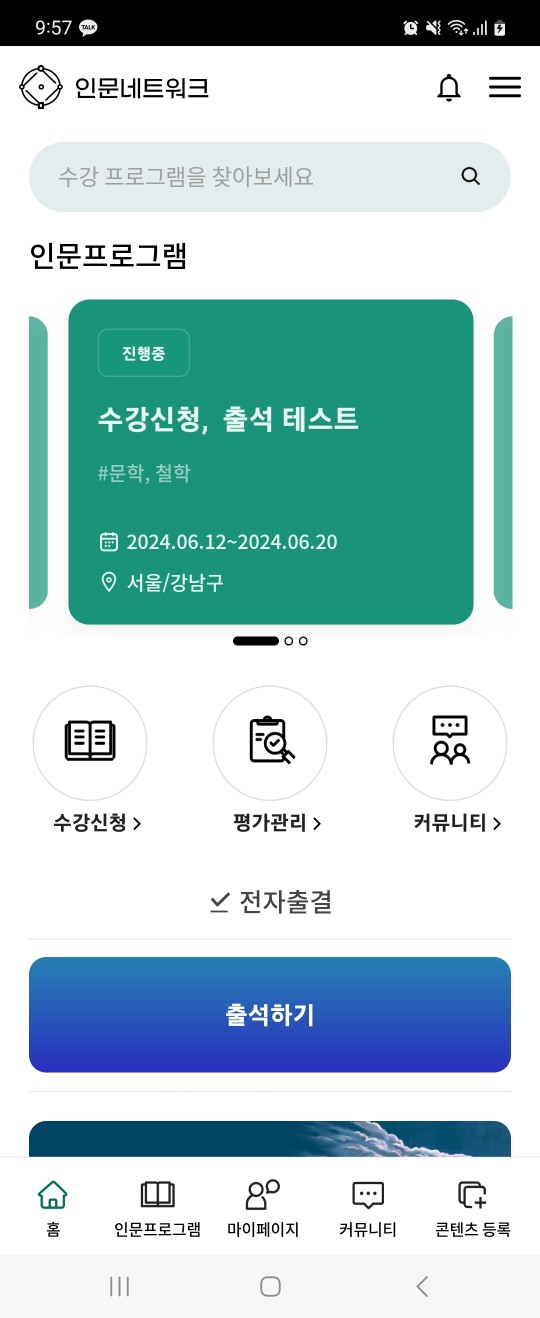 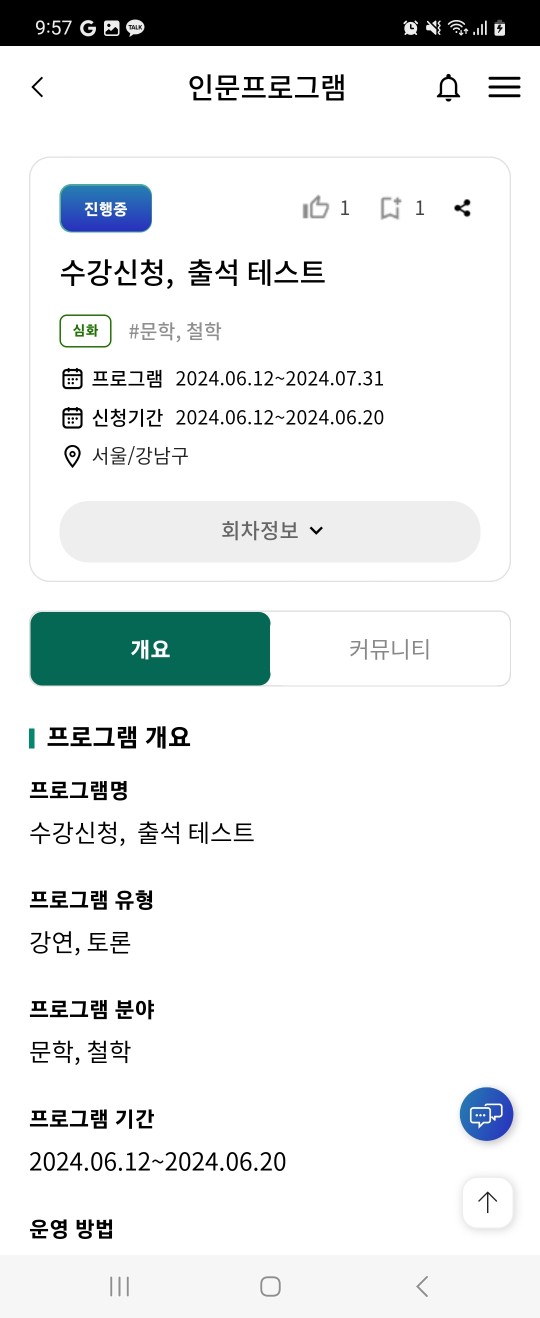 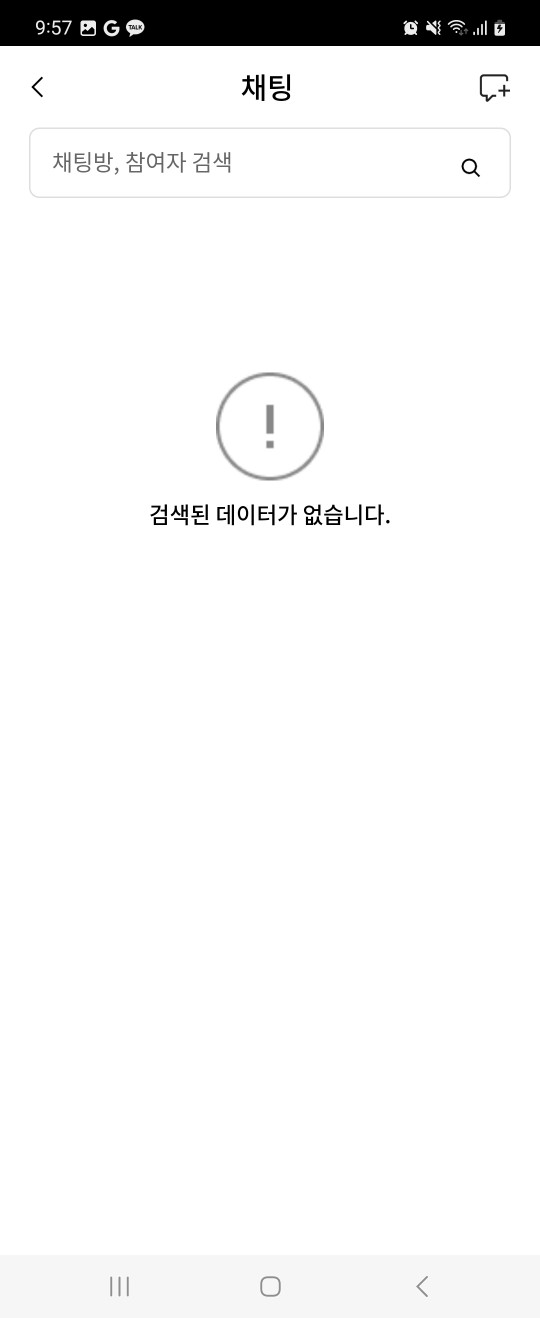 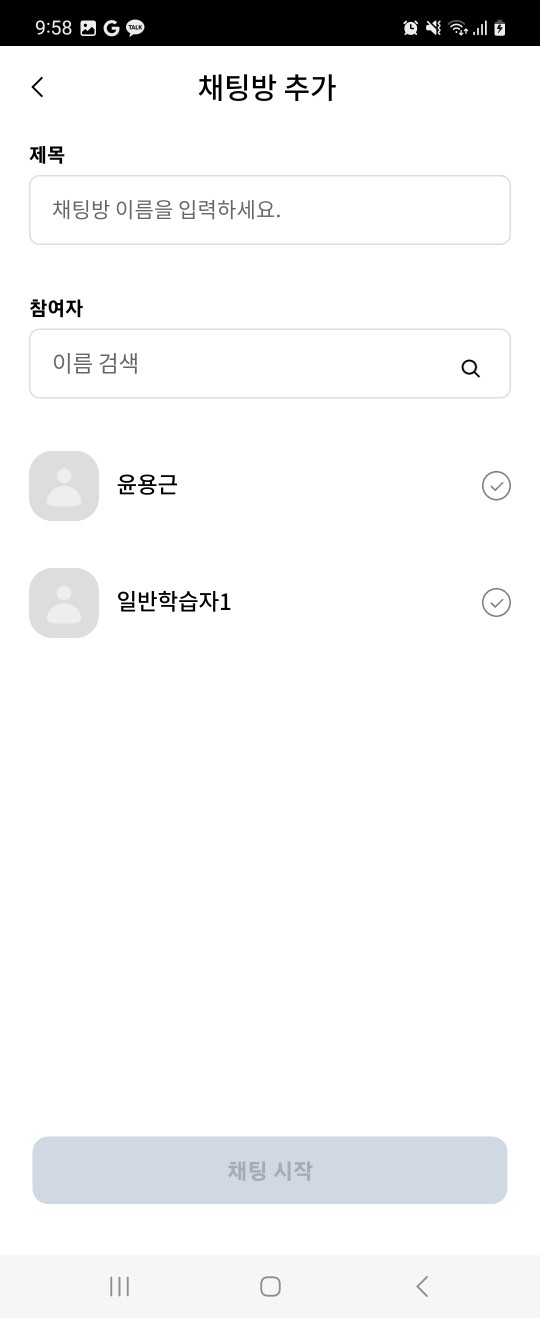 chat page> click chat add icon
click 채팅시작(start chat) button

- currently, error happens
select one program
> click chat icon
Login > Main